فصل 6: عصري تازه در تاريخ ايران
شرح اجمالي فصل
رويدادهاي مهم قرون نخست هجري (چهار قرن اول)
درس 11: قرن اول و دوم هجري: فتح ايران و سقوط ساسانيان؛ تسلط سياسي و نظامي اعراب بر ايران؛ گروش ايرانيان به اسلام
درس 12: قرن هاي سوم و چهارم هجري: شكل گيري حكومت هاي ايراني؛ نقش و سهم ايرانيان در ايجاد و گسترش فرهنگ و تمدن اسلامي
حوزه هاي موضوعي فصل 6
زمان، تغيير و تداوم
فرهنگ و هويت
فضا و مكان
نظام اجتماعي
موضوع هاي كليدي
فتح ايران و سقوط ساسانيان
حاكميت سياسي و نظامي اعراب بر ايران؛ قيام ها و شورش هاي ايرانيان 
گروش ايرانيان به دين اسلام
حكومت هاي ايراني، گامي به سوي استقلال سياسي
فرهنگ و تمدن ايراني - اسلامي
انتظارات يادگيري درس11: ورود اسلام به ايران
انتظار مي‌رود دانش‌آموزان با فراگيري درس و انجام فعاليت‌هاي آن بتوانند:
عوامل و دلايل سقوط ساسانيان را از متن درس استخراج و دسته‌بندي كنند.
چگونگي فتح ايران توسط اعراب را شرح دهند.
نحوة رفتار امويان با مردم ايران و عكس‌العمل متقابل ايرانيان را توضيح دهند.
سياست خلافت عباسيان نسبت به مردم ايران و موقعيت ايرانيان را در دوران حكومت آنان شرح دهند.
در بارة عوامل و دلايل گرايش ايرانيان به اسلام گفت و گو كنند.
مواد و وسايل مورد نياز
كتاب درسي
 نمودار خام خط زمان تاريخ ايران 
نقشة تاريخي دورة ساسانيان، نقشة تاريخي ورود اعراب به ايران و نقشه‌هاي دوران امويان و عباسيان 
عكس‌هاي تاريخي از آتشكده‌ها و سكه‌هاي دورة ساساني و مساجد قديمي ايران مانند تاريخانه و مسجد جامع فهرج يزد و تصاويري از آرامگاه امامزادگان در ايران
 قسمت‌هايي از سريال مختارنامه كه بيانگر حضور و نقش مؤثر ايرانيان است.
آماده سازي
تبيين  چارچوب كلي دو دورة تاريخ ايران (عصر باستان و دوران اسلامي) از طريق نمودار خط زمان تاريخ ايران 
مورخان كدام رويداد تاريخي را مبناي تقسيم بندي دوگانة تاريخ ايران قرار داده اند؟ چرا؟
 بيان دلايل مورخان براي تقسيم تاريخ ايران به دو دورة اصلي: (آثار و پيامدهاي سياسي، اجتماعي و فرهنگي برجستة فتح ايران و سقوط ساسانيان)
نمودار خط زمان تاريخ ايران
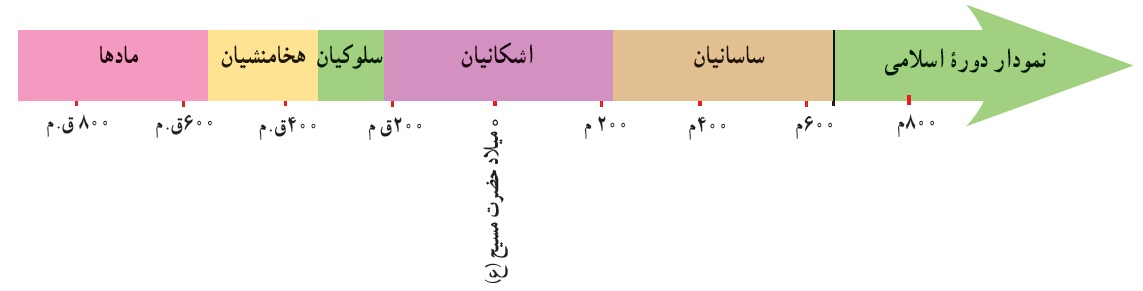 ارائة درس
سقوط ساسانيان













اجراي كاربرگة شمارة 7(نمودار علت و معلول)
قدرت سياسي
حكومت
قدرت نظامي
قدرت اقتصادي
قدرت اجتماعي
ارئة درس
تسلط سياسي و نظامي اعراب بر ايران
استفاده از نقشه جهت تبيين مسيرهاي ورود اعراب
نقشۀ حملۀ اعراب مسلمان
ارائة درس
گروش ايرانيان به اسلام : روش پيشنهادي: بحث و گفت و گوي كلاسي
اجداد ما چگونه مسلمان شدند؟
روند فتح ايران : حدود 20 سال
روند گروش ايرانيان به اسلام: حدود 4 قرن
نشانه و دليل: آتشكده هاي روشن تا قرن 4 و 5 هجري در بسياري از شهرها و ولايات
نياكان ما چرا مسلمان شدند؟
فعاليت
2. يكي از علل مهم نابودي ابومسلم خراساني و خاندان برمكيان از سوي خلفاي عباسي (منصور و هارون) با وجود خدمتي كه اينان به عباسيان كردند، ترس از نفوذ و قدرت روز افزون آنها بود. خلفا وجود چنين افراد قدرتمندي را خطري براي حكومت و قدرت خود تصور مي‌كردند. رقبا و دشمنان ابومسلم و برمكيان در دربار عباسيان نيز مرتب عليه آنها مشغول توطئه و دسيسه بودند.
3. ايران، عربستان، شام، فلسطين، مصر، ليبي و الجزاير
     مركز خلافت: بغداد
فعاليت
4. الف) شباهت‌ها: هر دو حكومت، از طريق نامشروع به قدرت رسيدند؛ معاويه با نيرنگ، زور شمشير و خريدن افراد با نفوذ، خليفه شد؛ عباسيان نيز با فريب و طرح دروغين شعار حكومت آل محمد قدرت را به دست گرفتند. امويان و عباسيان هر دو خلافت را در خاندان خود موروثي كردند. آنها در خشونت و ظلم نسبت به مخالفان به خصوص شيعيان و اهل بيت عليهم‌السلام دست كمي از يكديگر نداشتند. هر دوي آنها نسبت به اجراي اصول و ارزش‌هاي اسلامي بي‌توجه و يا كم توجه بودند. 
ب) عباسيان سياست قوم گرايي امويان و برتري دادن اعراب نسبت به ايرانيان را ادامه ندادند، از اين‌ رو‌، در دوران خلافت آنان مقام و موقعيت سياسي و اجتماعي ايران مسلمانان ارتقا يافت و موفق شدند به مناصب بالاي حكومتي مثل وزارت، حكومت ولايات و فرماندهي سپاه دست يابند.
محورهاي عمدة ارزشيابي
انجام فعاليت‌هاي درس
 بهره گيري از نمودار خط زمان و نقشه‌هاي تاريخي 
طرح پرسش‌هايي منطبق بر انتطارات يادگيري، مانند: دلايل سقوط ساسانيان و پيروزي اعراب؛ سياست و اقدام‌هاي مهم حكومت امويان و عباسيان در ايران؛ دلايل و عوامل مؤثر بر گرويدن ايرانيان به دين اسلام
انتظارات يادگيري درس 12: عصر طلايي فرهنگ و تمدن ايراني - اسلامي
انتظار مي‌رود دانش‌آموزان با فراگيري درس و انجام فعاليت‌هاي آن بتوانند:
وضعيت سياسي ايران در قرن‌هاي سوم تا پنجم هجري را با قرن‌هاي اول و دوم هجري مقايسه كنند.
شرايط و چگونگي به قدرت رسيدن حكومت‌هاي ايراني در فاصلة قرن سوم تا پنجم هجري را توضيح دهند.
روابط حكومت‌هاي ايراني با خلافت عباسيان را از طريق مقايسه شرح دهند.
نقش و جايگاه دانشمندان و عالمان ايراني را در شكوفايي فرهنگ و تمدن ايراني – اسلامي با ذكر مصاديق مهم بيان كنند.
مواد و وسايل مورد نياز
كتاب درسي و نمونه اي از آثار تاليف شده در سده ‌هاي نخست هجري مانند: تاريخ طبري، تاريخ بلعمي، مسالك و ممالك، ديوان رودكي
نقشة تاريخي قلمرو طاهريان، صفاريان، سامانيان، علويان و آل بويه
 عكس‌ تاريخي مكان ها و اشياء متعلق به سده هاي سوم تا پنجم هجري؛ تصوير نقاشي شخصيت هاي سياسي، علمي و فرهنگي سده هاي دوم و سوم هجري مانند: يعقوب ليث صفاري، عضدالدوله، رودكي، بلعمي، ابوعلي سينا، ابوريحان بيروني، زكريا رازي و ....
آماده سازي
الف) مقايسة نقشه هاي تاريخي: نقشة قلمرو خلافت عباسي در قرن دوم هجري را به همراه نقشه هاي قلمرو طاهريان، صفاريان، سامانيان و آل بويه به دانش آموزان نمايش دهيد و از آنان بخواهيد نقشة اول را با ساير نقشه ها مقايسه كنند و بگويند چه تغييرات سياسي در ايران رخ داده است؟
ب) مقايسة نمودارهاي خط زمان: از طريق مقايسة نمودار خط زمان تاريخ ايران در سده هاي اول و دوم با نمودار خط زمان قرن هاي سوم تا پنجم هجري نيز مي توان توجه دانش آموزان به تغييرات سياسي رخ داده جلب كرد.
نقشۀ قلمرو خلافت عباسی در قرن دوم هجری
نقشۀ سیاسی ایران در قرن سوم هجری
نمودار خط زمان تاریخ ایران در سده های نخست هجری
ارائة درس
مبحث سلسله هاي ايراني
آموزش محتوا از طريق مقايسة داده هاي تاريخي: نحوة شكل گيري و به قدرت رسيدن سلسله ها؛ روابط آنها با يكديگر و خلافت عباسي
تكميل جدول درس توسط دانش آموزان با استفاده از متن درس، نمودار خط زمان و نقشه ها
مبحث ايرانيان پرچمدار علم و دانش
نمايش تصاوير و اسلايدهايي از شخصيت هاي علمي و فرهنگي ايران در سده هاي نخست هجري و آثار و تأليفات آنها
ارائة نسخه‌اي از كتاب‌هاي مندرج در جدول (كتاب تاريخ طبري يا تاريخ بلعمي و يا مسالك و ممالك و ديوان رودكي و شاهنامه)
تأكيد و توجه بر زمينه هاي فكري، اجتماعي و سياسي رشد و شكوفايي فرهنگ و تمدن اسلامي مانند: ارزش و اعتبار دانش و تفكر در اسلام، سابقة فرهنگي و تمدني ايرانيان، حمايت اميران و وزيران به خصوص سامانيان و آل بويه از عالمان و دانشمندان
فعاليت
1. خير؛ زيرا برخي از اين سلسله‌ها مانند طاهريان و سامانيان با فرمان و يا با تأييد خليفة عباسي به قدرت رسيدند و خود را وفادار و مطيع خلافت نشان مي‌دادند. با اين حال، در ادارة قلمرو خود استقلال كامل داشتند و مانع دخالت خليفه و عوامل آن در درون قلمرو خود مي‌شدند؛ اما حكومت‌هاي صفاريان، علويان، آل‌بويه و آل‌زيار (زياريان) بدون اجازه و تأييد خليفه حكومت و قدرت را به دست گرفتند. روابط اين حكومت‌ها اغلب با خلافت عباسي خصمانه بود. يعقوب ليث صفاري به عراق لشكركشي كرد و قصد داشت بغداد مركز خلافت را تصرف كند، اما موفق به اين كار نشد علويان پيرو مذهب شيعه بودند و خلافت عباسي را غاصب مي‌شمردند و از آن اطاعت نمي‌كردند. آل بويه ديگر سلسلة ايراني موفق شد بغداد را تصرف كند و خلفاي عباسي را حدود يك قرن تحت تسلط سياسي خود درآورد.
فعاليت
2. اين متن به روشني بيانگر بي‌اعتمادي و دشمني است كه يعقوب ليث صفاري با خلافت عباسي داشت و از اين رو به جنگ سپاه خليفه رفت، اما توفيقي نصيب او نشد.
3. دانش‌آموزان را راهنمايي كنيد كه براي اجراي اين فعاليت، متن درس، نقشه‌ها و نمودار خط زمان را به دقت مرور نمايند. هدف از طراحي اين فعاليت آن است كه دانش‌آموزان با مفاهيم صرفاً دانشي مربوط به سلسله‌ها آشنا شوند. از اين مفاهيم هيچ پرسشي خواه  كتبي يا شفاهي طرح نشود، فقط انجام آن توسط دانش‌آموزان كفايت مي‌كند.
محورهاي عمدة ارزشيابي
انجام فعاليت‌هاي درس
 استفاده از نمودار خط زمان و نقشه‌هاي تاريخي
 درك علت و نتايج شكل‌گيري حكومت‌هاي ايراني در فاصلة سده‌هاي سوم تا پنجم هجري و روابط آنها با خلافت عباسي 
تشخيص نقش و سهم ايرانيان در تأسيس و شكوفايي فرهنگ و تمدن اسلامي